親眼見你
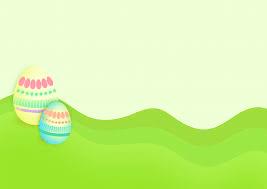 約一45-51
看見主的條件
看見主、與主相遇
    帶來的福氣
看見主的條件
1.常常渴慕（45）
2.尋根究底（46）
3.誠實無偽（47）
4.對主認信（48-49）
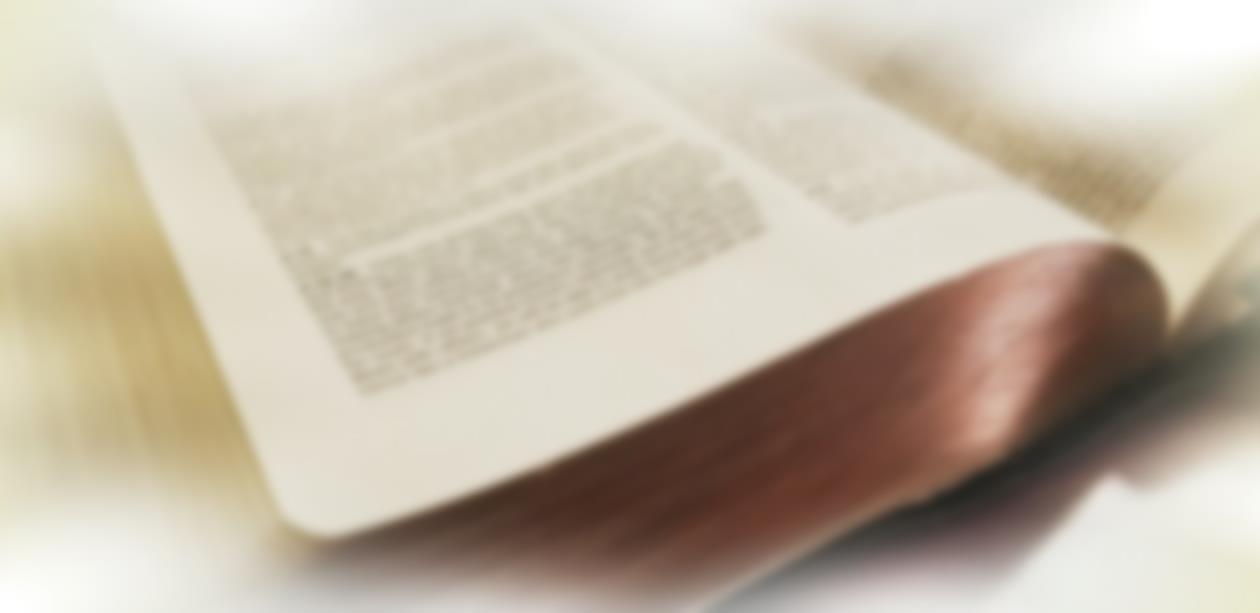 1.常常渴慕（45）
腓力找到拿但業，對他說：「摩西在律法上所寫的和眾先知所記的那一位，我們遇見了，就是約瑟的兒子拿撒勒人耶穌。」
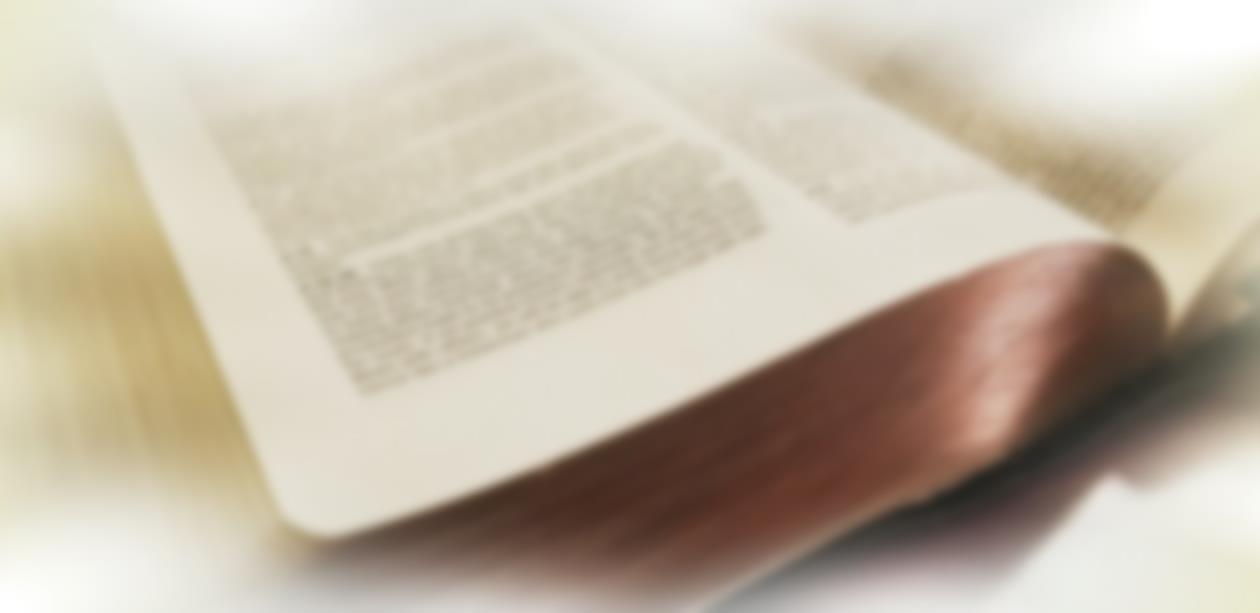 2.尋根究底（46）
拿但業對他說：「拿撒勒還能出甚麼好的嗎？」腓力說：「你來看！」
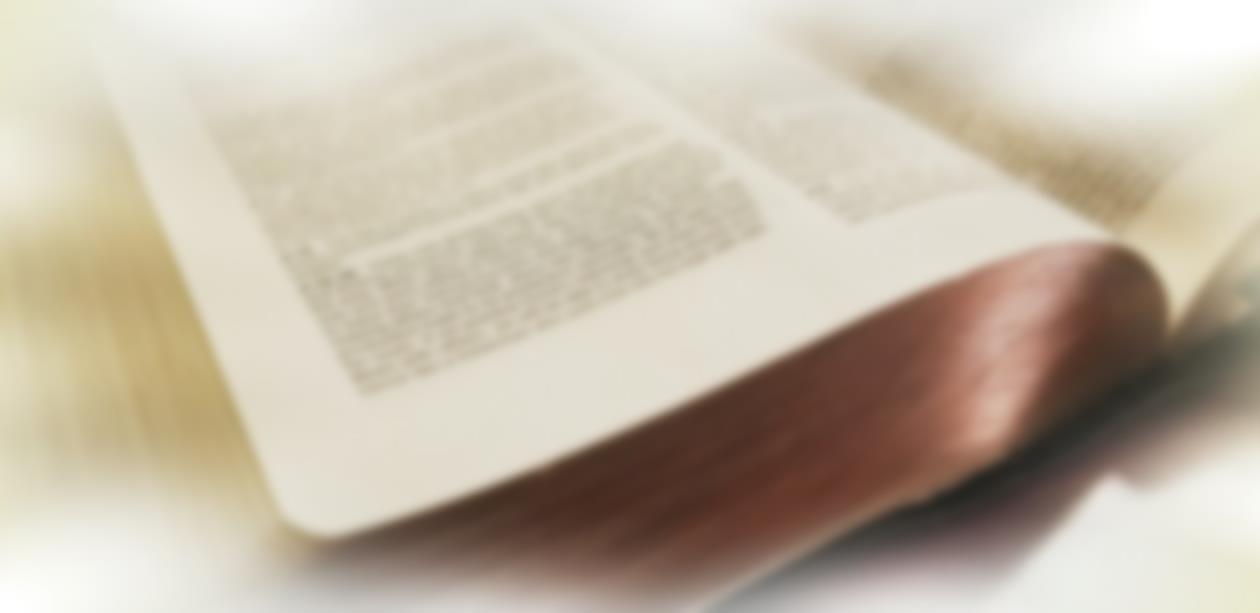 3.誠實無偽（47）
耶穌看見拿但業來，就指著他說：「看哪，這是個真以色列人，他心裡是沒有詭詐的。」
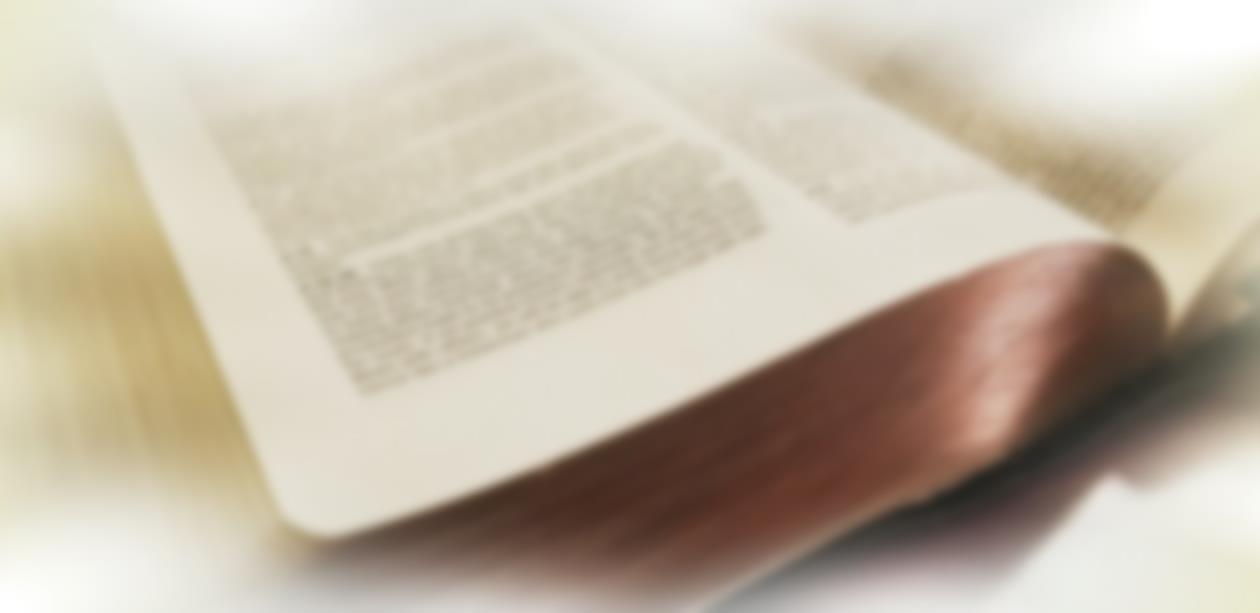 4.對主認信（48-49）
拿但業對耶穌說：「你從哪裡知道我呢？」耶穌回答說：「腓力還沒有招呼你，你在無花果樹底下，我就看見你了。」
拿但業說：「拉比，你是神的兒子，你是以色列的王！」
看見主的條件
1.常常渴慕（45）
2.尋根究底（46）
3.誠實無偽（47）
4.對主認信（48-49）
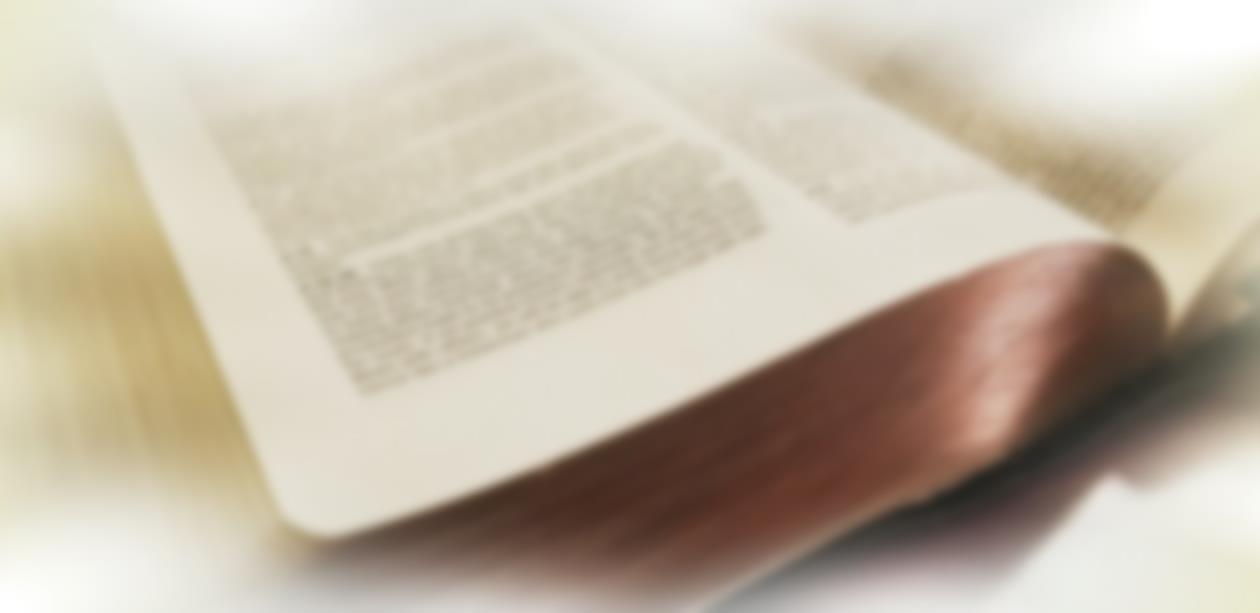 看見主、與主相遇
帶來的福氣（50-51）
耶穌對他說：「因為我說『在無花果樹下看見你』，你就信嗎？你將要看見比這更大的事。」
又說：「我實實在在地告訴你們，你們將要看見天開了，神的使者上去下來在人子身上。」
看見主、與主相遇
帶來的福氣（50-51）
「更大的事」
「要看見天開了，神的眾使者在人子的身上。」
看見主的條件
1.常常渴慕（45）
2.尋根究底（46）
3.誠實無偽（47）
4.對主認信（48-49）